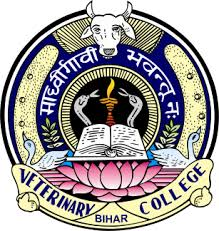 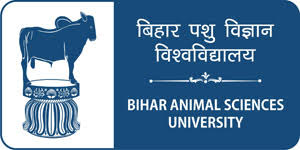 LPT 602: MEAT PROCESSING , PACKAGING, QUALITY CONTROL AND MARKETING
Date of lecture: 09/11/2020
Unit II: Sensory Evaluation (Part II)
By:
Dr. R. K. Jaiswal
Asstt. Prof.-cum-Jr. Scientist
Dept. of LPT
Bihar Veterinary College
Bihar Animal Sciences University
Patna-800014 (Bihar)
Sensory attributes of meat and meat products
Colour 
Juiciness 
Flavour
Texture
Colour
Pigment of muscle, myoglobin : colour of meat
Appearance of meat surface to the consumer--not on the quantity of myoglobin present but on its chemical state
Variations in the quantity of myoglobin in the muscles are the activity of the muscle during life
Differences may also arises due to species, breed, sex, age type of muscle and training/exercise
In fresh meat, before cooking, the most important chemical form is oxymyoglobin (Ferrous form).
Occurs on the surface--bright red in colour.
Colour of myoglobin is purplish red
Consumer relates the appearance and colour of meat to safety and healthiness
Consumer relates the colour of cooked meat to doneness.
Final colour of cooked meat is dependent to the pigment changes brought about by temperature, time and method of cooking
When meat is cooked there is gradual change of colour from dark red or pink to a lighter shade and finally at higher temperatures to grey or brown colour
Pressure-cooked or boiled meat will discern a grey colour whereas roasted; broiled or canned meat turns brown
Brown colour of thoroughly cooked meat is due to denaturation of heme pigments and polymerization of some proteins and fats
Colour of fresh pork, mutton and buffalo fat is white and undergoes very little change during cooking.
Juiciness
Juiciness perceived during sensory evaluation has two components:
Initial purge
Sustained juiciness due to marbling
Juiciness is also influenced state of rigor of the meat, handling of the animal peri-slaughter, manner in which meat is handled (cold shortening, thaw rigor), ageing etc.
Juiciness is a reflection of water holding capacity (WHC) of meat.
Flavour
Flavour is a complex sensation.
It involves odour, taste, texture, temperature and pH.
Of these the odour is the most important.
It is sensed jointly by the oral and olfactory senses.
The odour and taste of cooked meat arise from water or fat-soluble precursors and by the liberation of volatile substances that exist in the meat.
Meat samples should be smelled first followed by tasting for a rational and sound flavour perception of several volatile components present in meat.
These components are significantly marked when meat is cooked.
Flavour has been shown to have a profound effect on the overall acceptability of meat products.
Duration and temperature of cooking influences the nature and intensity of odour and taste in meat.
This is a gradual loss of flavour during storage; this may occur even in frozen conditions.
Flavour of fresh raw meat is weak, salty and serum-like.
Fresh meat fat also has almost indistinct taste and odour.
It is during cooking that flavour get pronounced and become meaty.
Fresh cooked beef is metallic and astringent.
Veal flavour is sweet and flat.
Pork flavour is regarded sweet and bland.
Sex odour is more pronounced in male.
Pork from boar has defined piggary odour or boar taint.
During long-term storage, most meat develop rancid odour due to fat oxidation.
It may be muttony, tallowy for beef and stale, cheesy or fishy for pork.
In case the meat is spoiled during storage, it emanates putrid odour due to protein decomposition.
When cooked meat is stored for along time, myoglobin catalysed fat oxidation takes place yielding a distinct warmed-over flavour.
Canning imparts canned-meat flavour to meat products due to severe heat treatment.
Texture
Texture is one of the most important eating quality attributes in the acceptance of meat.
The overall impression of texture is perceived by the senses of touch, sight and hearing.
Texture is a direct consequence of the grain in fresh meat.